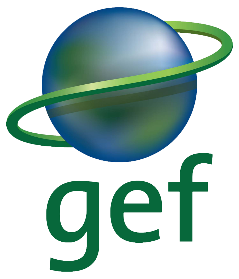 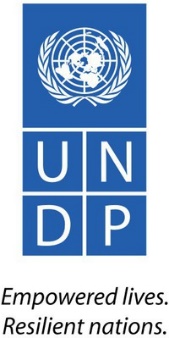 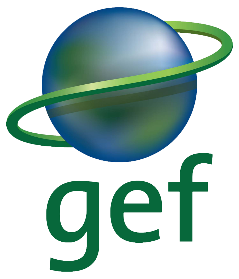 Законодательные основы для целей выполнения Минаматской конвенции
в рамках проекта 
«Первоначальная оценка Казахстана в рамках Минаматской Конвенции»


Михаил Ким
1
Статья 3: Источники поставок ртути и торговля ею
Запрет первичной добычи ртути.
Продолжение первичной добычи ртути на период до 15 лет (если она велась на территории страны).
Выявление отдельных запасов ртути или ртутных соединений в объеме свыше 50 метрических тонн, а также источников поставок ртути, обеспечивающих создание запасов ртути в объеме свыше 10 метрических тонн в год.
Запрет экспорта ртути.
Запрет импорта ртути из государства, не являющегося Стороной Конвенции.
2
Статья 3: Источники поставок ртути и торговля ею
Приказ И.о. Министра по инвестициям и развитию Республики Казахстан от 17.04.2015 года № 460 «Об утверждении Правил перевозки опасных грузов автомобильным транспортом и перечня опасных грузов, допускаемых к перевозке автотранспортными средствами на территории Республики Казахстан» (в настоящем приказе ртуть указывается в специальном перечне опасных грузов, допускаемых к перевозкам автотранспортными средствами на территории Республики Казахстан).
3
Статья 4: Продукты с добавлением ртути
Запрет производства, импорта или экспорта продуктов с добавлением ртути.
Принятие мер в отношении продуктов с добавлением ртути.
Противодействие производству и распределению через систему торговли продуктов с добавлением ртути.
4
Статья 4: Продукты с добавлением ртути
Решение Совета Евразийской экономической комиссии от 18 октября 2016 года № 113 «О техническом регламенте Евразийского экономического союза «Об ограничении применения опасных веществ в изделиях электротехники и радиоэлектроники» (в настоящем документе указывается допустимая концентрация ртути в однородных (гомогенных) материалах).
Решение Коллегии Евразийской экономической комиссии от 14 ноября 2017 года № 147 «О внесении изменений в Решение Комиссии Таможенного союза от 20 сентября 2010 г. № 375 и Решение Коллегии Евразийской экономической комиссии от 21 апреля 2015 г. № 30» (данный документ содержит перечень товаров, запрещенных к помещению под таможенную процедуру переработки вне таможенной территории (металлы, лом, отходы металлов, содержащие ртуть).
Приказ Министра транспорта и коммуникаций Республики Казахстан от 18 февраля 2011 года № 79 «Об утверждении Перечня опасных грузов, предназначенных для перевозки гражданскими воздушными судами» (документ содержит перечень опасных грузов, предназначенных для перевозки гражданскими воздушными судами, в том числе ртуть и ртуть содержащие соединения).
Приказ и.о. Министра по инвестициям и развитию Республики Казахстан от 17 апреля 2015 года № 460 «Об утверждении Правил перевозки опасных грузов автомобильным транспортом и перечня опасных грузов, допускаемых к перевозке автотранспортными средствами на территории Республики Казахстан» (документ содержит перечень опасных грузов, допускаемых к перевозкам автотранспортными средствами на территории Республики Казахстан, в том числе ртуть и ртуть содержащие соединения).
5
Статья 4: Продукты с добавлением ртути
Приказ Министра здравоохранения Республики Казахстан от 16 августа 2017 года № 611 «Об утверждении Санитарных правил «Санитарно-эпидемиологические требования к объектам образования» (в документе содержится указание на запрет использования ртутных термометров в пищеблоках, а также регламентируются условия хранения ртутьсодержащих ламп).
Приказ Министра здравоохранения Республики Казахстан от 17 августа 2017 года № 615 «Об утверждении Санитарных правил «Санитарно-эпидемиологические требования к дошкольным организациям и домам ребенка» (в документе содержится указание на запрет использования ртутных термометров в пищеблоках, а также регламентируются условия хранения ртутьсодержащих ламп).
Решение Совета Евразийской экономической комиссии от 20 июля 2012 года № 58 «О принятии технического регламента Таможенного союза «Требования безопасности пищевых добавок, ароматизаторов и технологических вспомогательных средств» (данный документ регламентирует нормы содержания ртути в пищевых добавках).
Постановление Правительства Республики Казахстан от 29 декабря 2007 года № 1398 «Об утверждении технического регламента «Требования к безопасности лакокрасочных материалов и растворителей» (настоящий документ содержит указания на запрет использования в составе лакокрасочных материалов и растворителей ртути).
6
Статья 5: Производственные процессы, в которых применяются ртуть или ртутные соединения
Запрет применения ртути или ртутных соединений в производственных процессах.
Принятие мер для ограничения применения ртути или ртутных соединений в процессах.
Запрет использования ртути или ртутных соединений на объектах, которые не существовали до даты вступления в силу Конвенции.
7
Статья 5: Производственные процессы, в которых применяются ртуть или ртутные соединения
Какие-либо нормативные правовые акты, регламентирующие выполнение данной статьи, отсутствуют (в Республике Казахстан отсутствует производство, в котором применяется ртуть или ртутные соединения).
8
Статья 8: Выбросы
Принятие мер по контролю выбросов.
Подготовка национального плана с изложением мер, которые будут приниматься для контроля выбросов, и ожидаемых целевых показателей, целей и результатов.
Сокращение выбросов посредством использования наилучших имеющихся методов и наилучших видов природоохранной деятельности (не позднее чем через 5 лет после даты вступления в силу Конвенции).
Установление количественных целевых показателей для контроля сокращения выбросов из соответствующих источников.
Установление предельных значений выбросов для контроля сокращения выбросов из соответствующих источников.
Разработка методологии формирования кадастра выбросов.
9
Статья 8: Выбросы
Какие-либо нормативные правовые акты, регламентирующие выполнение данной статьи, отсутствуют.
В то же время, ведется мониторинг содержания ртути в объектах окружающей среды в районах исторических загрязнений (Карагандинская и Павлодарская области).
10
Статья 9: Высвобождения
Выявление на регулярной основе соответствующих категорий точечных источников (не позднее чем через 3 года после даты вступления в силу Конвенции).
Подготовка Национального плана контроля высвобождений ртути, и ожидаемых целевых показателей, целей и результатов.
Ведение кадастра высвобождений из соответствующих источников.
11
Статья 9: Высвобождения
Постановление Правительства Республики Казахстан от 19 ноября 2010 года № 1219 «Об утверждении технического регламента «Требования к безопасности токсичных и высокотоксичных веществ» (настоящий документ содержит предельно допустимые концентрации ртути в воде, водных объектах хозяйственно-питьевого и культурно-бытового водопользования, а также санитарные нормы допустимых концентраций ртути в почве).
12
Статья 10: Экологически безопасное временное хранение ртути, кроме ртутных отходов
Принятие мер для экологически безопасного хранения ртути и ртутных соединений.
13
Статья 10: Экологически безопасное временное хранение ртути, кроме ртутных отходов
Приказ Председателя Комитета по чрезвычайным ситуациям Министерства внутренних дел Республики Казахстан от 22 декабря 2017 года № 246 «О некоторых вопросах оперативно-спасательных отрядов Комитета по чрезвычайным ситуациям Министерства внутренних дел Республики Казахстан» (настоящий документ описывает перечень мероприятий, обязательных к проведению в случае разлива ртути).
14
Статья 11: Ртутные отходы
Разработка методов регенерации, рециркуляции, восстановления или повторного использования ртутных отходов.
Запрет на перемещение ртутных отходов через международные границы (за исключением экологически безопасного удаления).
15
Статья 11: Ртутные отходы
Экологический кодекс Республики Казахстан от 9 января 2007 года № 212 (в Кодексе содержится указание то, что ртутьсодержащие отходы, батарейки, аккумуляторы и прочие опасные компоненты должны собираться раздельно и передаваться на утилизацию, переработку специализированным предприятиям (статья 293), а также запрет на размещение ртутьсодержащих отходах на полигонах (статьи 301-302).
Приказ и.о. Министра охраны окружающей среды Республики Казахстан от 2 августа 2007 года N 244-п «Об утверждении перечня отходов для размещения на полигонах различных классов» (данный приказ содержит перечень ртутьсодержащих отходов, подлежащих размещению на полигонах 1 класса (полигоны для размещения опасных отходов).
Закон Республики Казахстан от 13 января 2012 года № 541-IV «Об энергосбережении и повышении энергоэффективности» (настоящий закон содержит указание на то, что местные исполнительные органы организуют утилизацию ртутьсодержащих энергосберегающих ламп, бывших в употреблении у населения).
Приказ Министра сельского хозяйства Республики Казахстан от 29 сентября 2015 года № 15-05/864 «Об утверждении Правил обезвреживания пестицидов (ядохимикатов)» (данным приказом утверждены правила утилизации ртутьсодержащих пестицидов).
16
Статья 11: Ртутные отходы
Закон Республики Казахстан от 11 декабря 1998 года N 313 «О ратификации Соглашения о единых условиях транзита через территории государств-участников Таможенного союза» (настоящий закон содержит перечень опасных отходов, транзит которых запрещается (в том числе ртутьсодержащих отходов).
Закон Республики Казахстан от 23 октября 2000 года N 90-II «О ратификации Протокола о дополнениях к Соглашению о единых условиях транзита через территории государств-участников Таможенного союза от 22 января 1998 года» (настоящий закон содержит перечень опасных отходов, транзит которых запрещается (в том числе ртутьсодержащих отходов).
Приказ Министра охраны окружающей среды Республики Казахстан от 31 мая 2007 года N 169-п «Об утверждении Классификатора отходов» (данным приказом утверждена Номенклатура отходов (в том числе ртутьсодержащих отходов).
Приказ Министра здравоохранения Республики Казахстан от 23 апреля 2018 года № 187 «Об утверждении Санитарных правил «Санитарно-эпидемиологические требования к сбору, использованию, применению, обезвреживанию, транспортировке, хранению и захоронению отходов производства и потребления» (данным приказом утверждены требования к транспортировке ртутьсодержащих отходов).
17
Статья 12: Загрязненные участки
Разработка стратегии по выявлению и оценке участков, загрязненных ртутью или ртутными соединениями.
18
Статья 12: Загрязненные участки
Какие-либо нормативные правовые акты, регламентирующие выполнение данной статьи, отсутствуют.
Программа развития территории Павлодарской области на 2016-2020 годы содержит указание на необходимость ежегодного проведения ртутного мониторинга Северной промышленной зоны города Павлодара.
19
Статья 13: Финансовые ресурсы и механизм финансирования
Обеспечение предоставления ресурсов для выполнения обязательств Конвенции.
20
Статья 13: Финансовые ресурсы и механизм финансирования
Законом Республики Казахстан от 30 ноября 2018 года № 197-VІ «О республиканском бюджете на 2019-2021 годы» был утвержден бюджет на ближайшие 3 года, настоящий документ содержит статьи бюджета, направленные на улучшение и сохранение качества окружающей среды. 
Приказ Министра энергетики Республики Казахстан от 21 декабря 2016 года № 550 «Об утверждении бюджетных программ Министерства энергетики Республики Казахстан на 2017-2019 годы».
21
Статья 14: Создание потенциала, техническое содействие и передача технологии
Разработка, передача и распространение современных экологически обоснованных альтернативных видов технологий.
22
Статья 14: Создание потенциала, техническое содействие и передача технологии
Приказ Министра энергетики Республики Казахстан от 28 ноября 2014 года № 155 «Об утверждении перечня наилучших доступных технологий» (настоящий документ содержит перечень наилучших доступных технологий по различным отраслям).
23
Статья 16: Медико-санитарные аспекты
Содействие разработке и осуществлению стратегий и программ для выявления и защиты населения от воздействия ртути и ртутных соединений.
Оказание надлежащих медицинских услуг для предупреждения, лечения и ухода за населением, пострадавшим от воздействия ртути и ртутных соединений.
Создание и укрепление институционального и профессионального медицинского потенциала для предупреждения, диагностики, лечения и мониторинга рисков для здоровья, связанных с воздействием ртути и ртутных соединений.
24
Статья 16: Медико-санитарные аспекты
Приказ Председателя Комитета по водным ресурсам Министерства сельского хозяйства Республики Казахстан от 9 ноября 2016 года № 151 «Об утверждении единой системы классификации качества воды в водных объектах» (данный документ содержит нормативы содержания ртути в воде).
Решение Комиссии таможенного союза от 9 декабря 2011 года № 880 «О принятии технического регламента Таможенного союза «О безопасности пищевой продукции» (данным документом были утверждены нормы содержания ртути в пищевой продукции (мясе, птице, яйце, молочной, рыбной продукции, зерновых культурах, сахаре, овощах, кашах и т.д.).
Приказ Министра здравоохранения Республики Казахстан от 8 сентября 2017 года № 684 «Об утверждении Санитарных правил «Санитарно-эпидемиологические требования к лабораториям, использующим потенциально опасные химические и биологические вещества» (данный документ содержит описание процедуры демеркуризации в случае разлива ртути).
25
Статья 17: Обмен информацией
Создание Национального координационного центра для обмена информацией.
26
Статья 17: Обмен информацией
Какие-либо нормативные правовые акты, регламентирующие выполнение данной статьи, отсутствуют.
27
Статья 18: Информирование, повышение осведомленности и просвещение общественности
Предоставление общественности достоверной информации с целью обеспечения осведомленности населения о последствиях воздействия ртути и ртутных соединений для здоровья человека и окружающей среды.
28
Статья 18: Информирование, повышение осведомленности и просвещение общественности
Республикой Казахстан в 2000 году была ратифицирована Конвенция «О доступе к информации, участию общественности в принятии решений и доступе к правосудию по вопросам, касающимся окружающей среды» (Орхусская конвенция), которая является основой для проведения информирования, повышения осведомленности и просвещение общественности в части проблем охраны окружающей среды.
29
Статья 19: Научные исследования, разработки и мониторинг
Разработка и совершенствование кадастров применения, потребления и антропогенных выбросов ртути и ртутных соединений.
Проведение оценки воздействия ртути и ртутных соединений на здоровье человека и окружающую среду.
30
Статья 19: Научные исследования, разработки и мониторинг
Какие-либо нормативные правовые акты, регламентирующие выполнение данной статьи, отсутствуют.
31
Статья 20: Планы осуществления
Разработка Плана выполнения обязательств по Минаматской Конвенции.
32
Статья 20: Планы осуществления
Проект Плана выполнения обязательств по Минаматской Конвенции был разработан в рамках реализации проекта ГЭФ/ПРООН «Обновление Национального Плана выполнения, интеграция управления стойкими органическими загрязнителями в процесс национального планирования и рационального управления медицинскими отходами в Казахстане». Документ был представлен в Министерство энергетики Республики Казахстан.
33
Статья 21: Представление информации
Представление Конференции Сторон информации о принимаемых мерах по осуществлению положений Конвенции.
34
Статья 21: Представление информации
Какие-либо нормативные правовые акты, регламентирующие выполнение данной статьи, отсутствуют.
35
Выводы
Нормирование и мониторинг поступлений ртути.
Вопросы межведомственного взаимодействия
Использование наилучших доступных технологий.
Внесение изменений в Экологический Кодекс
Усиление роли гражданского общества.
36
Благодарю за внимание!
37